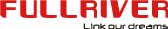 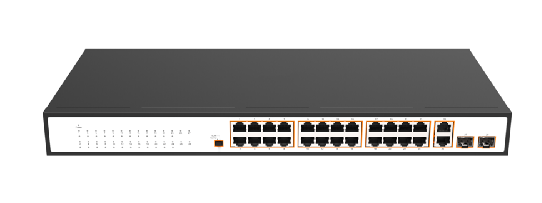 Datasheet|24 GE+2 GE+2 SFP Smart PoE Ethernet Switch
FR-S2828GS-235P2
Description
FR-S2828G-235P2 is a high-performance chip solution all-Gigabit smart  Ethernet switch product, which provides 26 10/100/1000Mbps adaptive RJ45 ports + 2 1000Mbps SFP ports , and supports wire-speed forwarding of all ports, providing you with greater network flexibility. Network port VLAN configuration, static MAC address binding, port isolation, loop detection, device restart and other operations can be carried out through Web. It can be connected to customer cloud and support cloud management to provide a more efficient, simple, secure and easy-to-use remote management mode.
  The FR-S2828G-235P2 has 24 RJ45 ports with PoE function,supports the IEEE802.3at standard, and is backward compatible with 802.3af. It can be used as a power-over-Ethernet device. It can automatically detect and identify power-receiving devices that comply with the standard, and power it through a network cable.The product has a highly integrated design, simple operation, and multiple modes to choose from, which is suitable for various applications, especially for security monitoring occasions.
Features
Comply with IEEE 802.3i、IEEE 802.3u、IEEE 802.3ab、IEEE 802.3x、IEEE 802.3at、IEEE 802.3af
The lightning protection capability of the port reaches 6kV, and the product has been used stably for 3 years
Support for management port rate, duplex, self-negotiation, port mode
Support for loop protection
Support for port-based VLAN
The maximum output power of a single port is 30W, and the total output power of PoE is 235W
Support remote restart of PoE ports
Dynamic LED indicator, providing simple working status prompts and troubleshooting
  Built-in power supply, delicate structure design, suitable for use
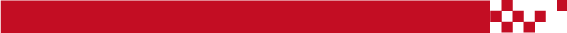 湖南恒茂高科股份有限公司
HUNAN FULLRIVER HIGH TECHNOLOGY CO.,LTD.
[Speaker Notes: V 1.00 initial version]
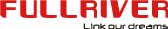 Specification
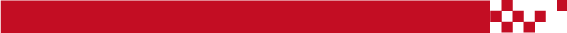 湖南恒茂高科股份有限公司
HUNAN FULLRIVER HIGH TECHNOLOGY CO.,LTD.
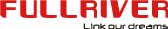 Software
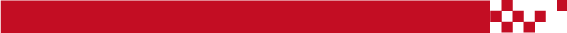 湖南恒茂高科股份有限公司
HUNAN FULLRIVER HIGH TECHNOLOGY CO.,LTD.